Linear Systems of Equations: solution and applications

Chapter 8 section 1:
	Solution of linear systems by matrix factorization

Chapter 12 Data analysis by linear least squares
Matrix notation for system of linear equations: 
Ax = b, where A is matrix and x and b are “column vectors”
A is not necessarily square
A	x    =   b	
mxn	nx1     mx1

2x2 example:	



	      	


Two vectors are equal if and only if their components are equal.
	a11 x1 + a12 x2 = b1
	a21 x1 + a22 x2 = b2
A solution of Ax = b is a column vector x whose components define a linear combination of the columns of A that equals column vector b.
  
There may be no such vector, a unique vector, or multiple vectors.
 
If any x exist (unique or not), then Ax = b is said to by “consistent”.

If A is “non-singular” then there exist A-1 such that A-1 A = I, and a unique solution is A-1 A x = A-1 b   x = A-1 b

Explicit calculation of A-1 is not an efficient method to solve linear equations.

Our objective for studying linear system are the following:
1: An efficient method when A is a square matrix.

2: Solve Ax = b when A is not square. 
(discussed in the context of linear least squares problem)
Existence and Uniqueness:

nxn matix A is nonsingular if any one of the following is true:
	(1) A has an inverse
	(2) det(A)  0
	(3) rank(A) = n 
(rank = max number linearly independent rows or columns)
	(4) for any z  0, A z  0

If non of these are true, then A is singular.

If A is singular then, depending on b, one of the following is true: 
	(1) no solution exist (inconsistent),
	(2) infinitely many solutions exist (consistent)

A is singular and Ax = b has a solution, then there must be a 
z  0 such that Az = 0

Then A(x + gz) = Ax + gAz = b:   x + gz is a solution for any scalar g.
Span of a matrix
span(A) is defined as the set of all vectors that can be formed 
by linear combinations of the columns of A.  

If A is non-singular and Ax=b, then x=A-1b is the unique vector in span(A) 
that is the solution of Ax=b

if A is singular and A x = b  is inconsistent, then b  span(A).

if A is singular and A x = b  is consistent, then b  span(A).
Solving Linear Systems: 
 
General strategy to solve Ax = b is to transform the system in a way that does not affect the solution but renders it easier to calculate.

Let M by any nonsingular matrix and z be the solution of MAz = Mb

Then z = (MA)-1 Mb = A-1 M-1 M b = A-1 b = x

Call “pre-multiplying” or “multiply from the left” by M.

Pre-multiplying by a nonsingular matrix does not change the solution 
of Ax = b

By repeated use of this fact 
Ax = b can be reduced to a “triangular” system that can be solver by successive substitution.
Triangular Linear Systems:
 
In general, A in Ax = b is “triangular” if it enables solution by successive substitution.

Permutation of rows or columns allows a general triangular matrix to take the upper triangular form defined by (ajk = 0 if j > k) or the lower triangular form defined by (ajk = 0 if j < k)
.
If A is a upper triangular matrix, solve A x = b by backward substitution (pseudo-code in text p252)

If A is a lower triangular matrix, solve A x = b by forward substitution
x1 = b1/a11		

xj = (bj -               )/ajj	j = 2,3, ...,n
Functions for forward and backward substitution are on the class web page.
Solution of Ax = b by Gaussian Elimination:

Gaussian elimination (naïve or with pivoting) uses elementary elimination matrices to find a matrix M 
such that MAx = Mb is an upper triangular system.
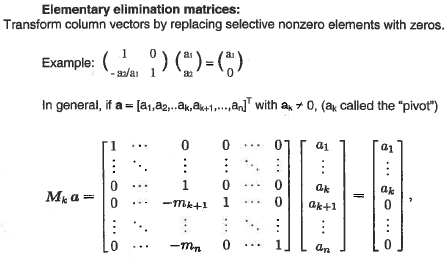 In general, if ak is non-zero:
Note similarity of M to the 
identity matrix
mk+1 =  ak+1 /ak , etc.
Define column vector m such that
mj (j < k)=0 and mj (j > k) = aj/ak
then Mk = I – mekT ,where ek is kth column of I

outer product nx1 times 1xn
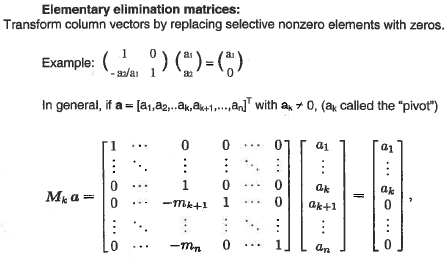 ak is called the “pivot” and must be non-zero
Reduction of linear system Ax=b to upper triangular form
(naïve Gauss elimination)
Assume a11 is not zero

Use a11 as pivot to obtain elementary elimination matrix M1

Multiply both sides of Ax=b by M1 (solution is unchanged)

New system, M1Ax=M1b has zeroes in the 1st column 
except for a11

Assume a22 in M1A is not zero and use as pivot for M2

New system M2M1Ax=M2M1b has zeroes in the 1st  and 2nd 
columns except for a11, a12, and a22

Continue until MAx=Mb, where M=Mn-1…M2M1

MA = U is upper triangular
pivot=1
m=[0,4,4]T
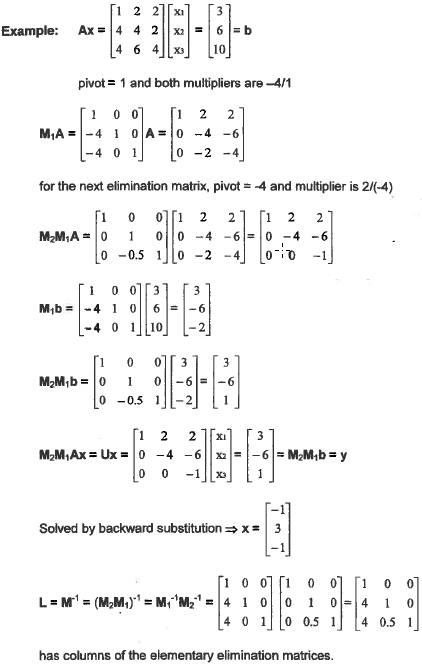 M1 = I – me1T
rows 2 and 3 of A changed
pivot=-4
m=[0,0,0.5]T
M2 = I – me2T
Upper triangular
Same transformation of the b vector
Solve by back substitution
Pseudo-code for naïve Gauss elimination

for k=1 to n-1 	loop over columns of A matrix
  for i=k+1 to n 	loop over rows of submatrix
    xm = aik/akk 	calculate multitier
    for j=k to n 	loop over columns of submatrix
      aij = aij-xmakj      modify matrix in place
    end
    bi = bi – xmbk       modify b-vector in place 
  end
end
solve Ax=b by back substitution

A->U is O(n3)
LU factorization:

Let L = M-1 = M1-1M2-1…Mn-1-1

Then LU = LMA =M-1MA  = A

A = LU called “LU factorization of A”

Show that Lk = Mk-1 = I + mekT
Proof:
Mk-1Mk = (I+mekT)(I-mekT) = I – mekT   + mekT - m(ekTm)ekT  = I

(ekTm) is a scalar (1xn nx1) = zero because the only non-zero component 
of ekT is ak and mk is zero.
Construction of L

L = M-1 = M1-1M2-1…Mn-1-1

Note: order of Mk-1 in the product increases from left to right

Mk-1Mj-1 = (I+mkekT)(I+mjejT) = I + mkekT   + mjejT + mk (ekTmj )ejT

(ekTmj ) is a scalar = 0 because the only non-zero component 
of ekT is ak and mj is zero if k < j

Mk-1Mj-1 = I + mkekT   + mjejT

L = M-1 = M1-1M2-1…Mn-1-1 = I + m1e1T   + … + mn-1en-1T

L  = I + all the outer products used in the reduction of A to 
upper triangular form (do on board)
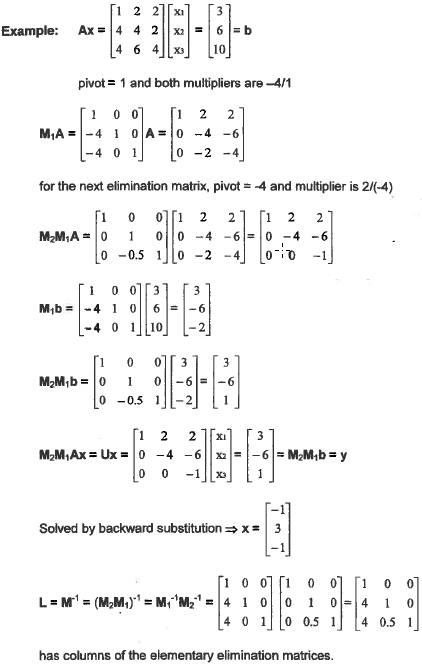 pivot=1
m=[0,4,4]T
rows 2 and 3 of A changed
M1 = I – me1T
pivot=-4
m=[0,0,0.5]T
Upper triangular
M2 = I – me2T
Solve by back substitution
Lower triangular
Solving Ax =b by LU factorization of A
Given L and U, how do I find x?

Let M be the matrix that transforms A to upper triangular
MatLab’s lu(A) does not return M

The equation Ux = MAx = Mb = y can be solved by back substitution if y is known.

Mb = y cannot be used to find y because M is not known.

Multiply Ux = y from the left by L.
LUx = Ly	Note that A = LU

Ax = Ly		Note that Ax = b

b = Ly solve for y by forward substitution

Given y, solve Ux = y by back substitution
LU factorization by naïve Gauss elimination is unstable.
Assumption that pivots are not zero may not be true.

Ax=b where A is symmetric and positive definite is a special 
case where assumptions about pivots are always valid.

In this case LU factorization of A is called “Cholesky” factorization
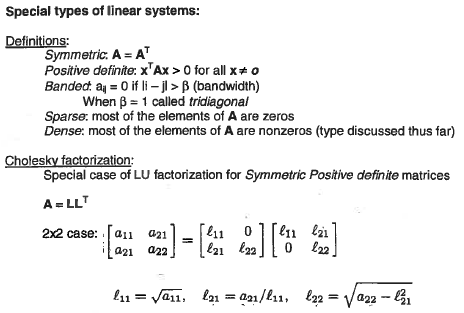 Note! U=LT
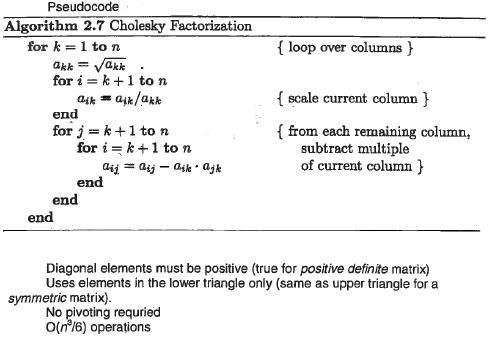 Note! Cholesky factors “in place”.
Elements of A above diagonal must 
be set to zero.
My code Cholesky factorization is on the class webpage
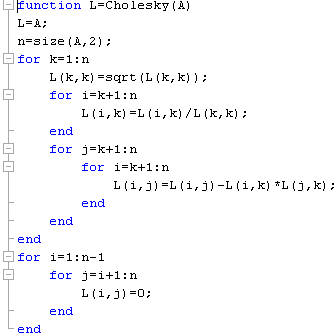 Above the diagonal, 
set elements to zero
Example: use Cholesky to solve Ax = b
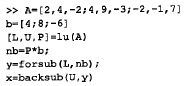 A=[4,-1,-1,0;-1,4,0,-1;-1,0,4,-1;0,-1,-1,4];
b=[2;4;8;-6];
L=Cholesky(A);
U=L’;
y=forsub(L,b);
x=backsub(U,y);
disp(x)
test=A\b;
disp(test)
Assignment 15
Use the Cholesky factorization code on the class web page to solve Ax = b where
A =
and b =
Test your results using MatLab’s method x = A\b. Hand a copy the command window that shows your script and the results